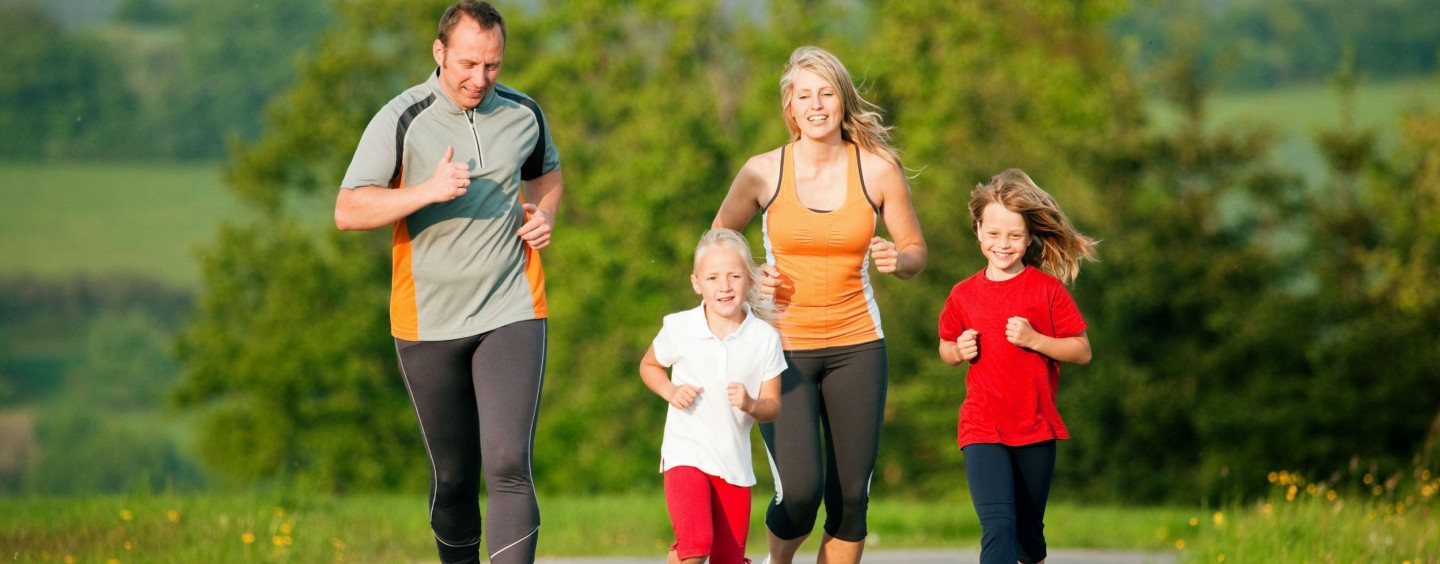 Команда «Здоровые люди» 10-11 кл. 2016 год
Влияние активного образа жизни на репродуктивное здоровье
Еще во время внутриутробного развития у плода закладываются все системы органов, в том числе и репродуктивной.
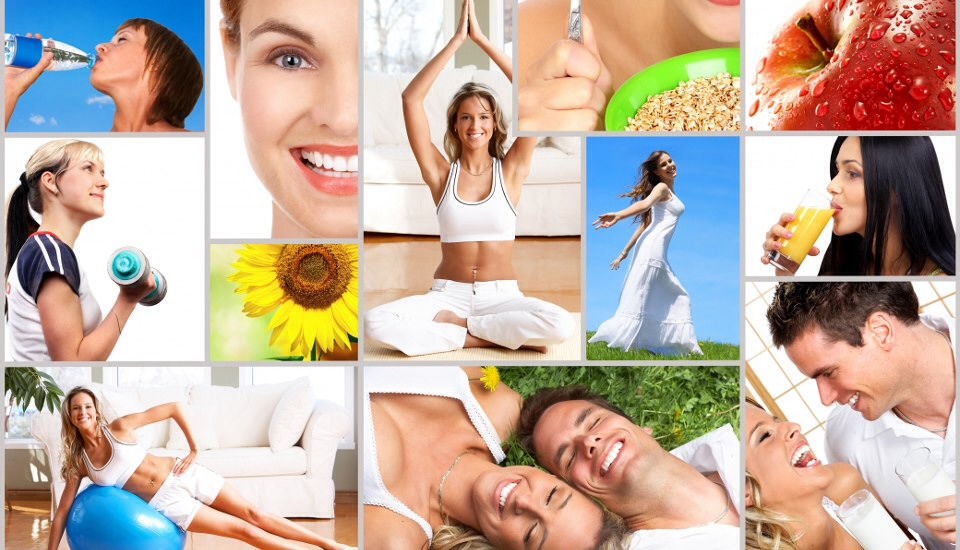 Для  сохранения репродуктивного здоровья важно :
Соблюдение активного и здорового образа жизни.
Правильное питание и употребление полезных, а не вредных продуктов.
Дозированная физическая нагрузка, активный образ жизни и спорт благотворно влияют на формирование и становление функции репродуктивной системы девочки
Йога воздействует позитивно на многие системы организма, в том числе и на репродуктивную функцию человека, предлагая возможности для поддержания ее в здоровом состоянии.
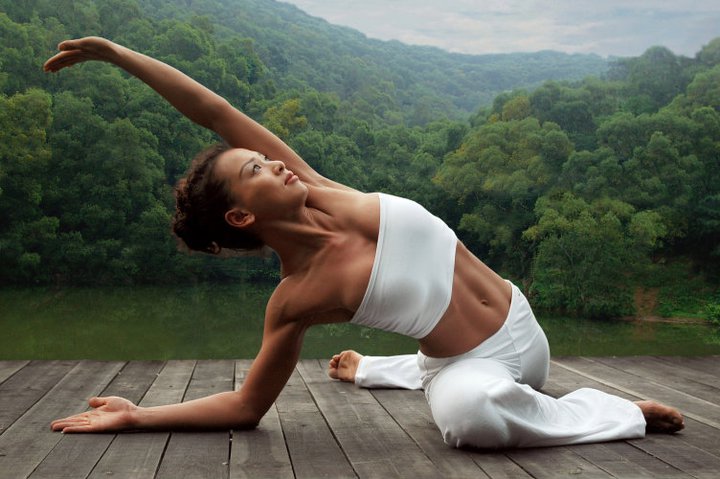 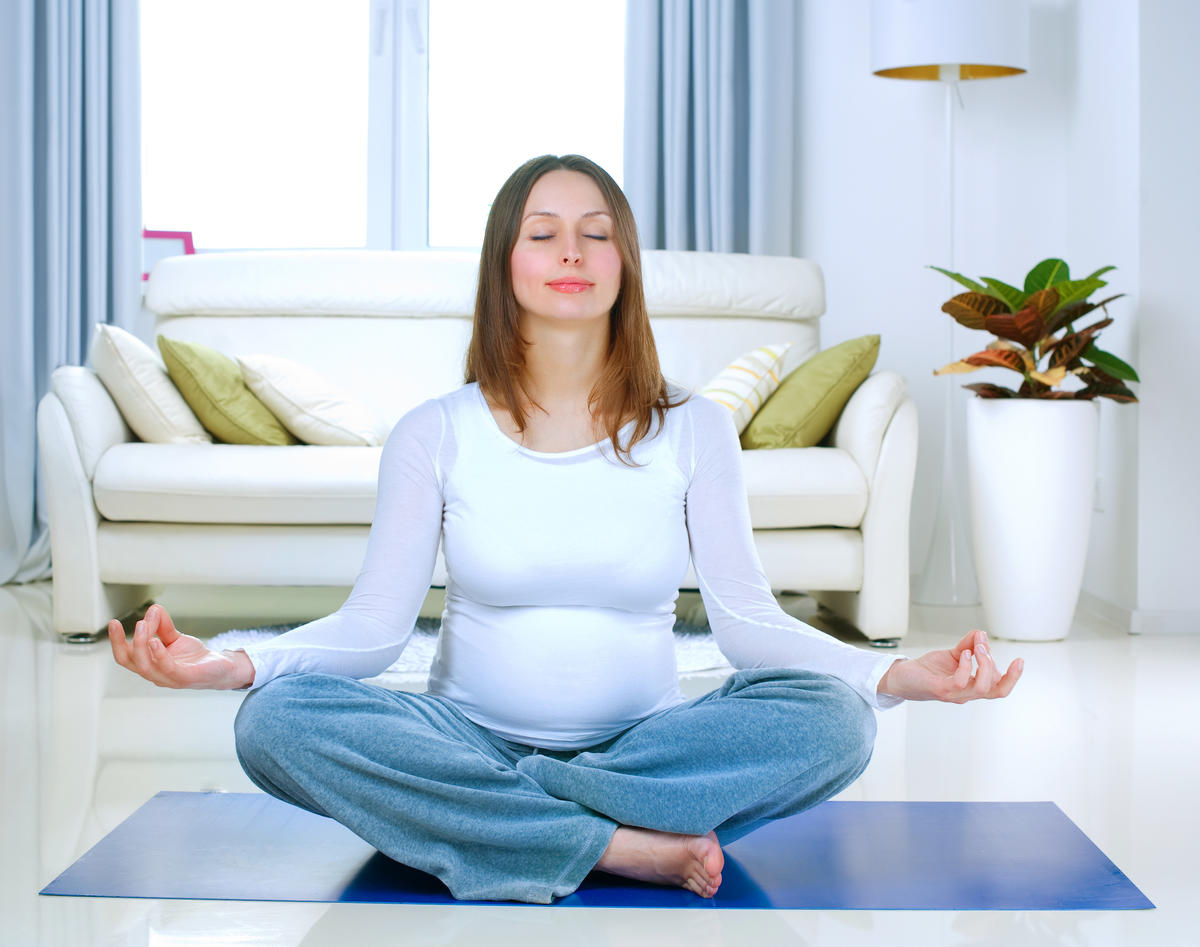 Занятия фитнесом избавляют от различного рода боли, обеспечивают хорошее настроение, Фитнес особо воздействует на физическое развитие всего организма.
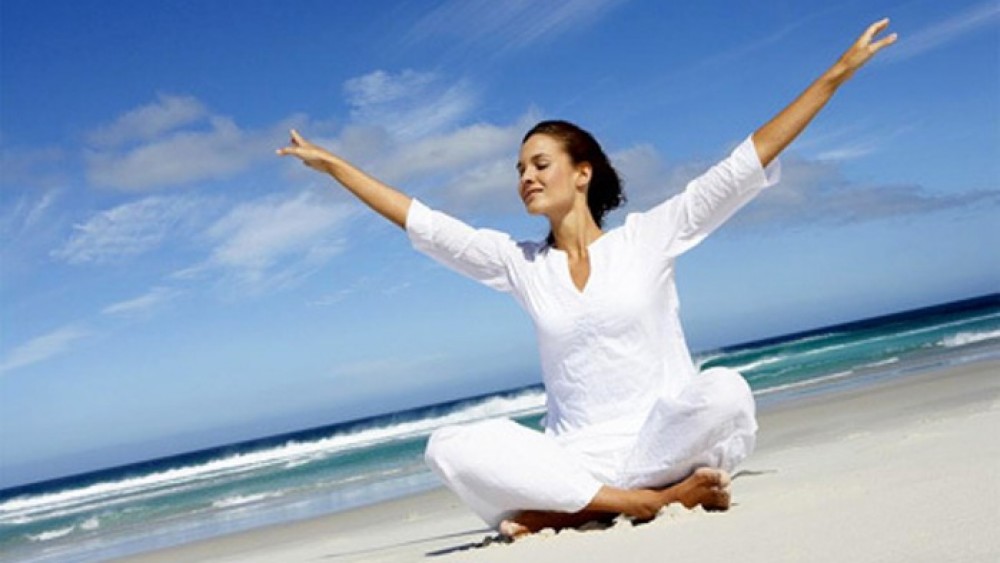 И мужскому, и женскому организму обязательно нужны полноценные животные белки – мясо, рыба, яйца, молочные продукты
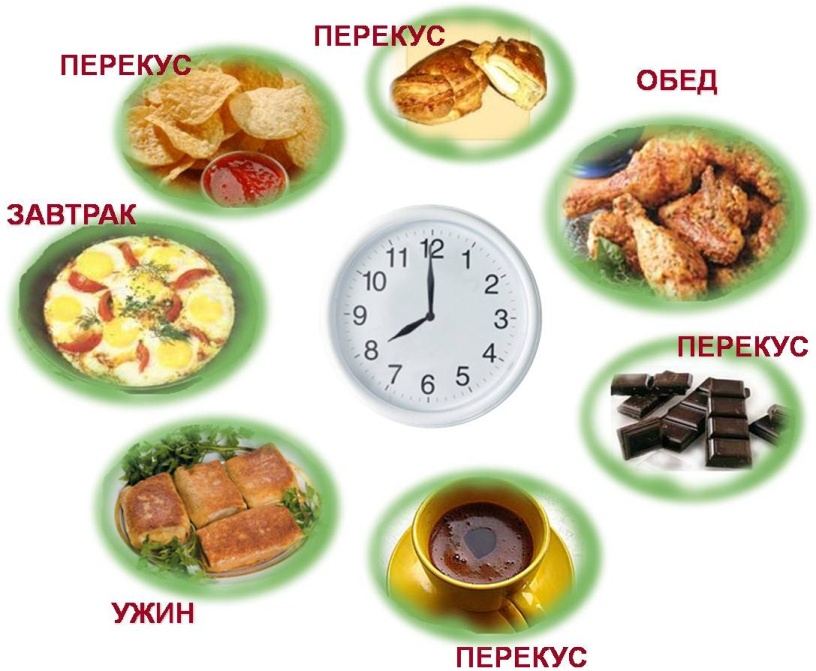 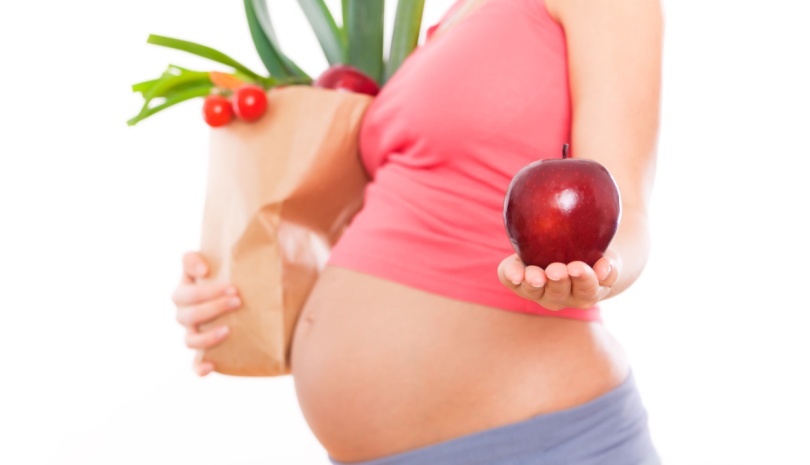 СПАСИБО ЗА ВНИМАНИЕ!!!